Part 1
ريم السمكه       تسبح تحت      الماء. هي تبحث عن بيتها    و هي تنظر     هنا     و هناك      و تقفز     على     و تحت     الماء. وفجاةً جاءعماد الثعبان     في الماء ايضاً ينظر    هنا    و هناك    و بدأة ريم السمكه      تتكلم      مع عماد الثعبان      وقالت:
 ريم السمكه              : ماذا تفعل هنا في الماء؟ 
عماد الثعبان             : ابحث عن بيت ريم السمكه                    .
ريم السمكه                : اهلا و سهلا انا ريم السمكة                 .
  و ها هي ريم السمكة       تسلم        على عماد الثعبان           .
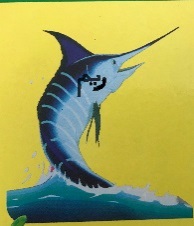 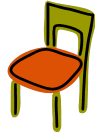 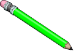 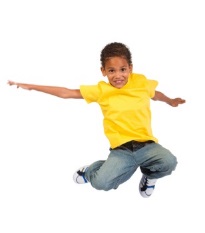 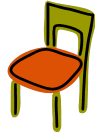 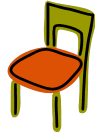 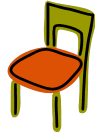 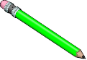 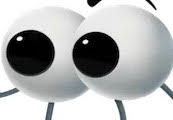 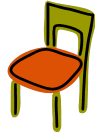 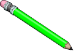 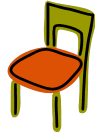 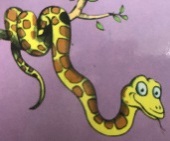 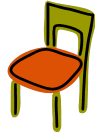 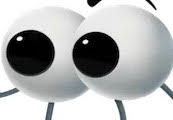 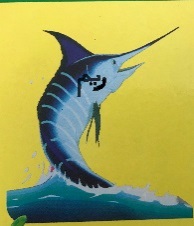 Talk
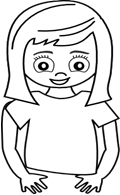 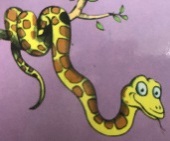 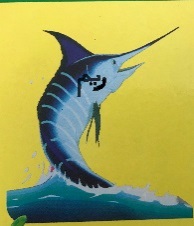 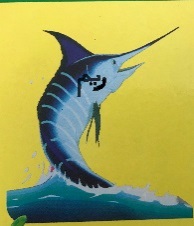 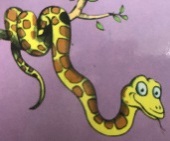 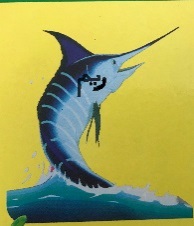 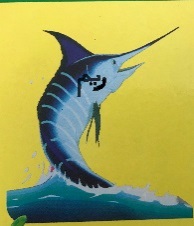 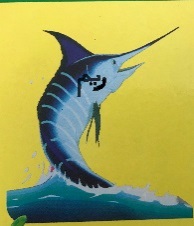 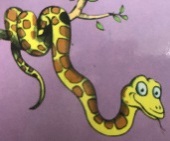 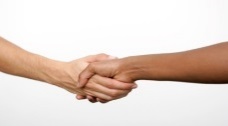 عماد الثعبان           : كيف حالكِ يا ريم السمكة؟
 ريم السمكه            : انا لست بخير        و غير سعيدة         ، انا ابحث عن بيتي . 
عماد الثعبان            : انا لا اسمعك               جيداً, 
  و بدأ عمادالثعبان     يمشي     الى ريم السمكة      ثم ينحني     و هو يضحك     و يبتسم     عالياً  و نظرة    له ريم بدهشة و قالت:
 ريم السمكة             : لماذا تضحك           و تبتسم                 ؟ 
عماد الثعبان             : هههههههه لاني سوف اكلك اليوم.
Part 2
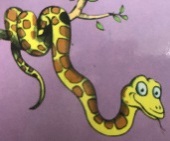 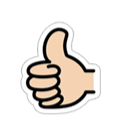 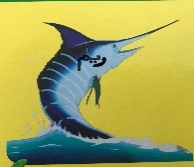 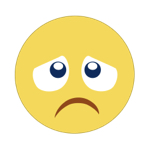 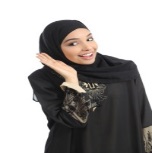 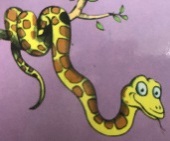 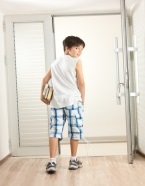 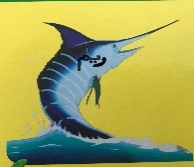 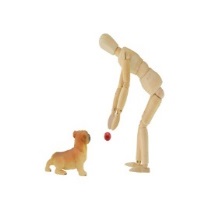 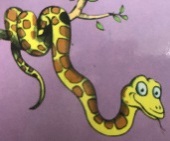 Loud
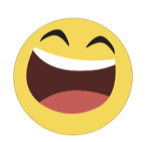 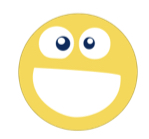 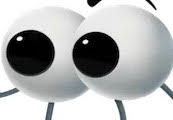 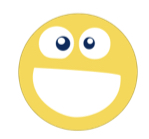 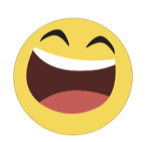 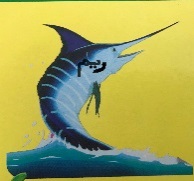 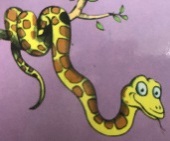 عماد الثعبان                   :هل انت حزينة             و  خائفة              يا ريم  السمكة؟ 
ريم السمكة                     : نعم, لانك سوف تاكلني اليوم.
و ها هو عماد الثعبان      يضحك     عالياً  و يبتسم     و ريم السمكه     تبكي   كثيراً. و جاءت ام ريم السمكه       تمشي     الي ريم السمكة سريعاً و هي غضبانة . 
اُم ريم السمكة             : لماذا تبكين                يا ريم السمكة ؟  
ريم السمكة              : انا خائفة من                 الثعبان                يا ماما. 
ام ريم السمكة                     : لا تخافي              يا ريم! . 
الام  تجري      و ريم السمكة تجري       ايضاً الى البيت. و الثعبان اصبح خائفاً و ظل يقفزمن الماء الى الشاطئ. الام و ريم يدخلان الى البيت و ريم سعيده جداً  و تضحك   و تبتسم  كثيراً.
 اُم ريم السمكة              : كيف حالكِ يا ريم؟ 
ريم السمكة            : امي, انا لا احب ان ابكي            يا ماما و انا افضل                 الان و غير خائفة
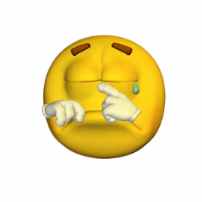 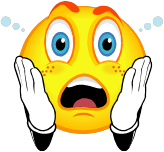 Part 3
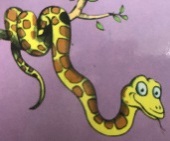 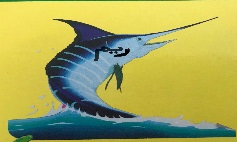 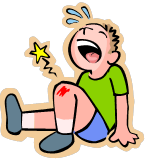 Loud
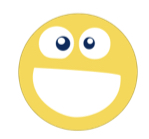 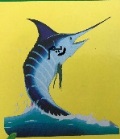 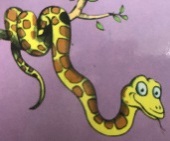 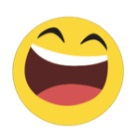 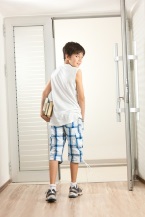 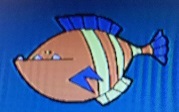 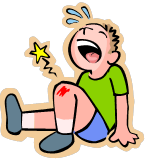 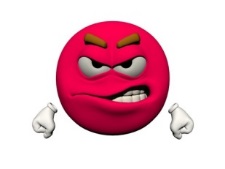 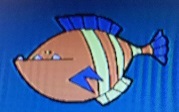 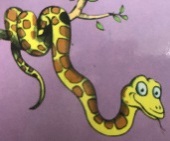 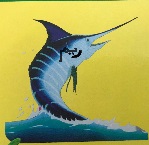 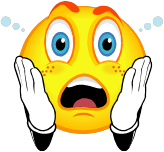 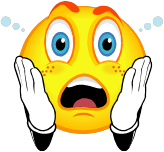 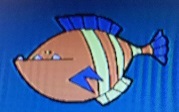 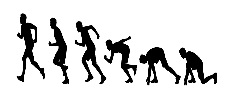 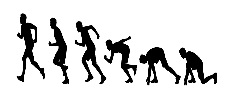 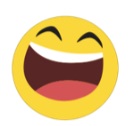 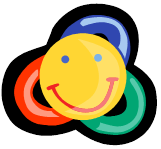 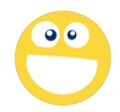 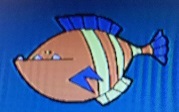 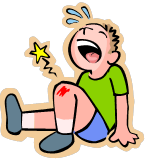 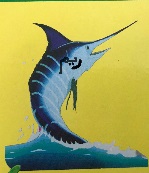 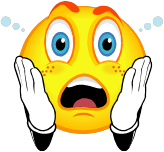 not
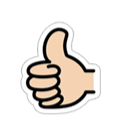 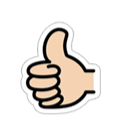 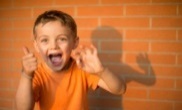